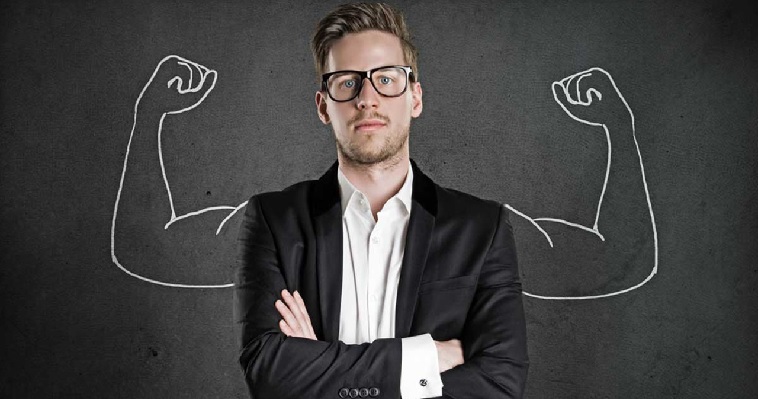 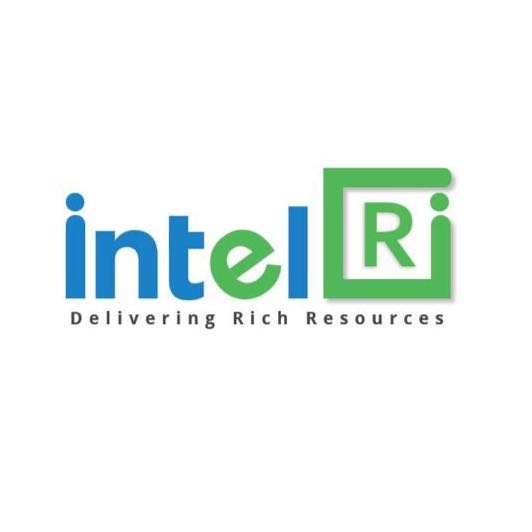 English for human resources
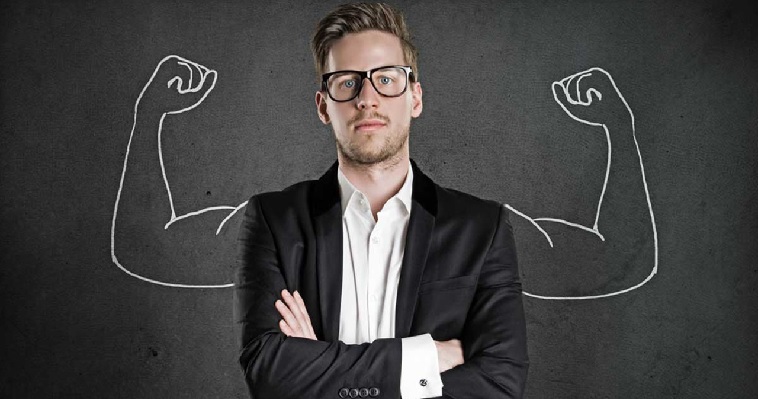 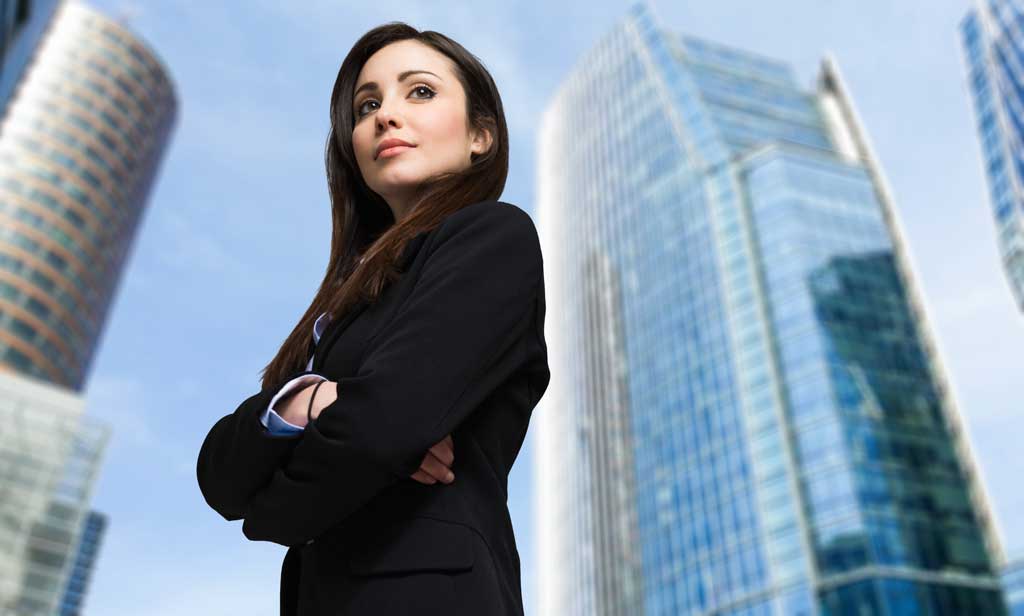 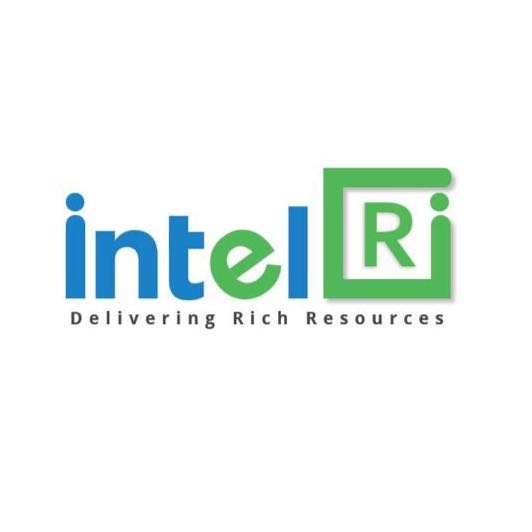 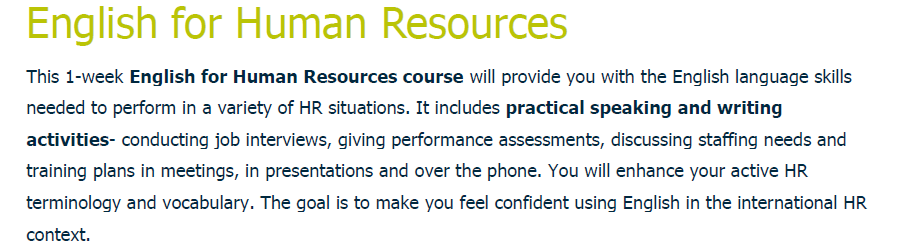 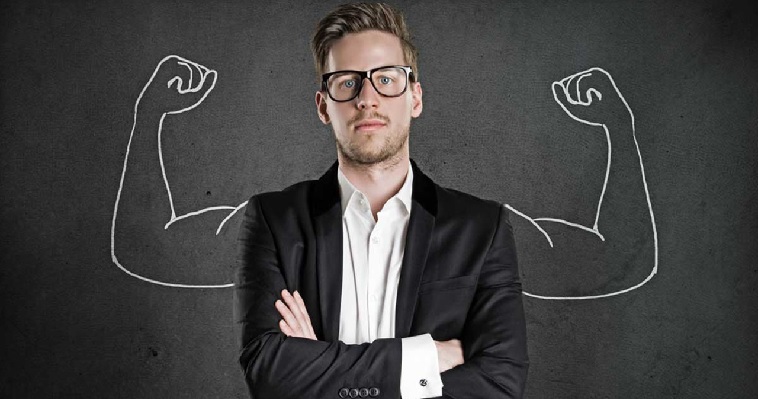 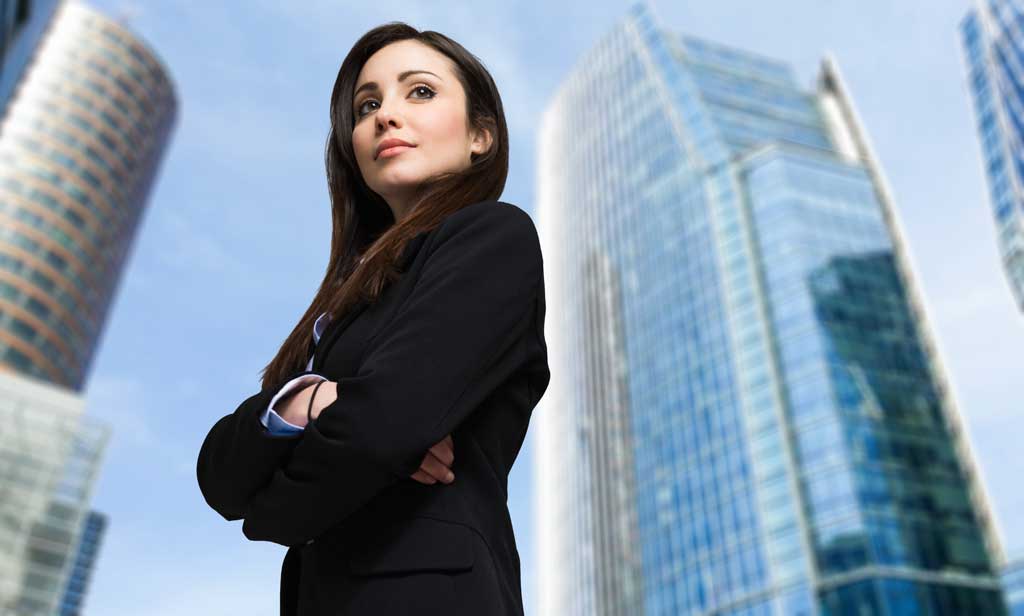 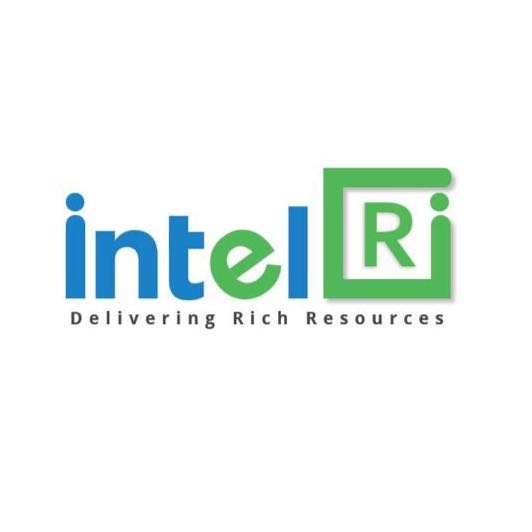 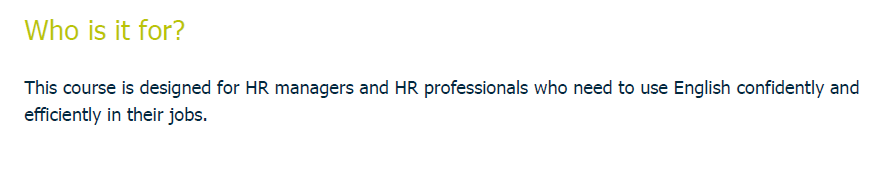 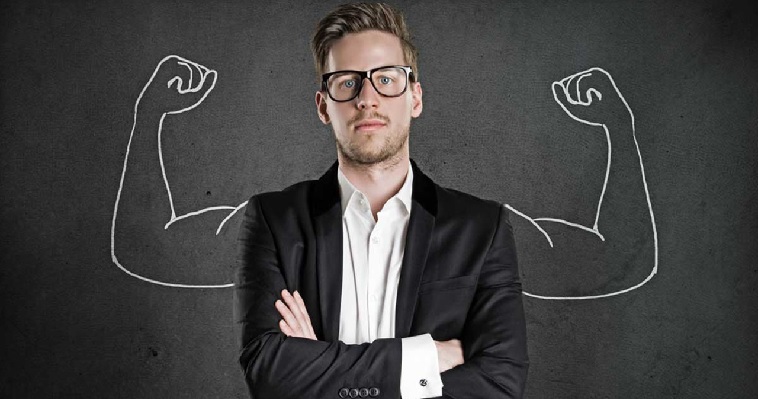 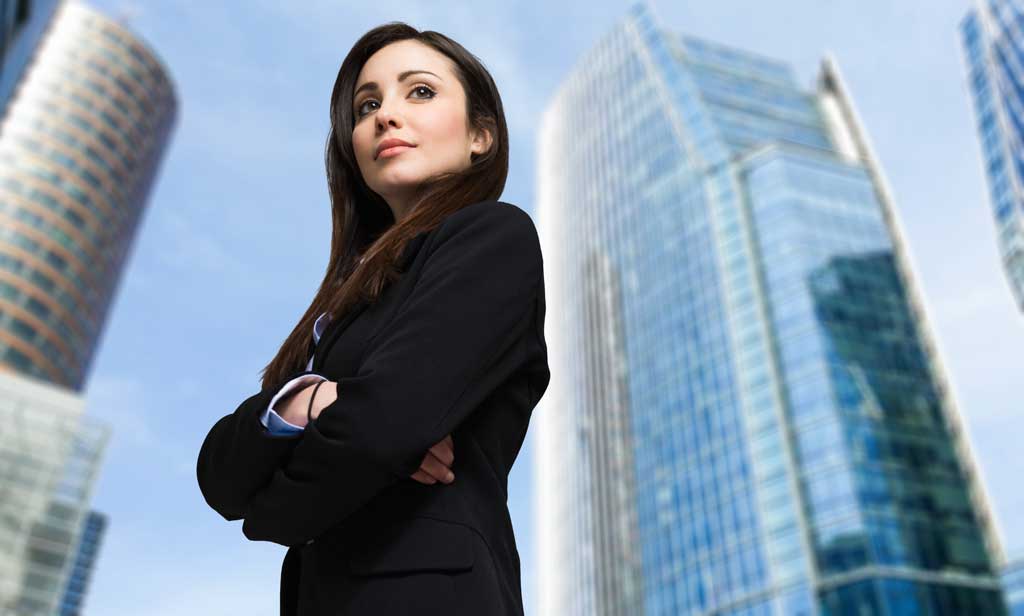 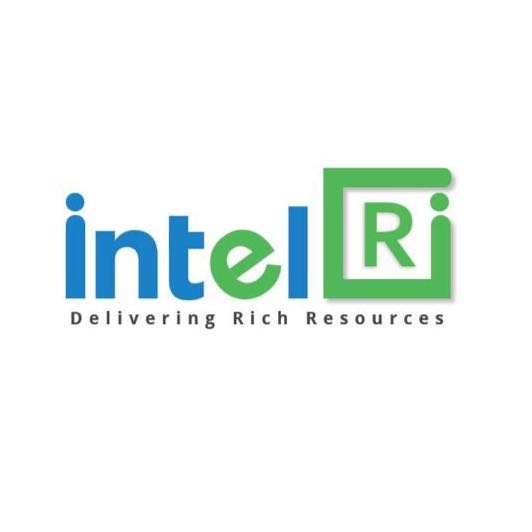 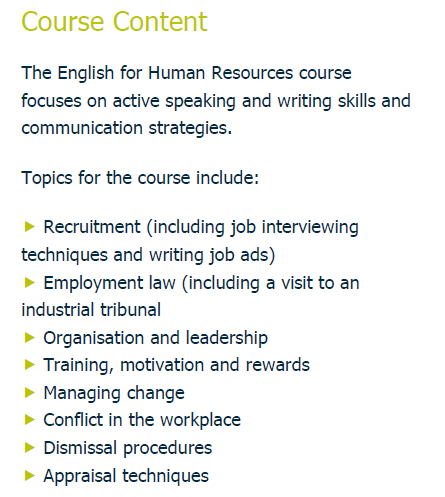 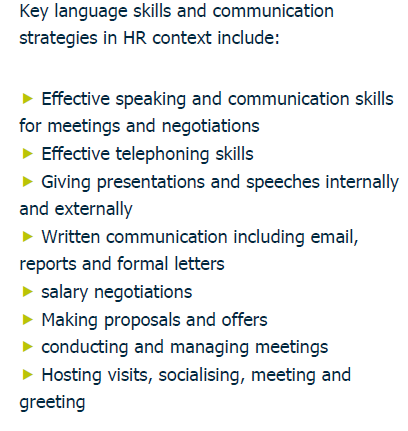 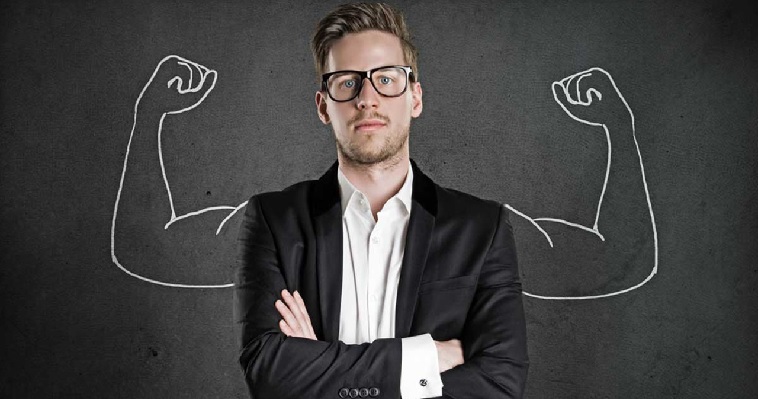 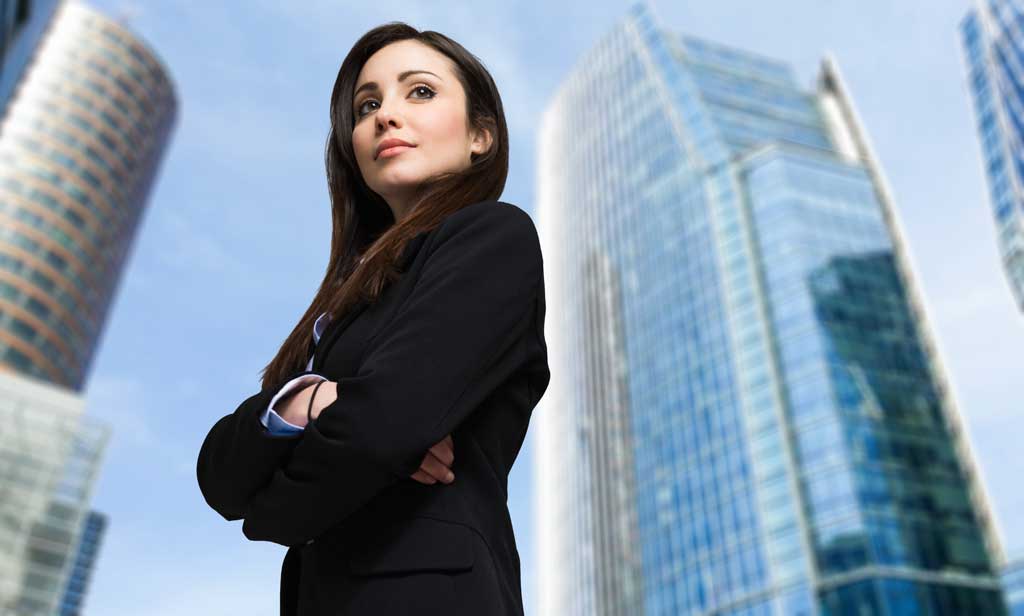 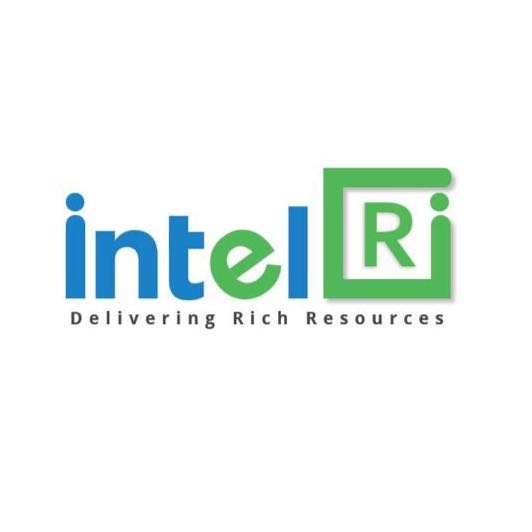 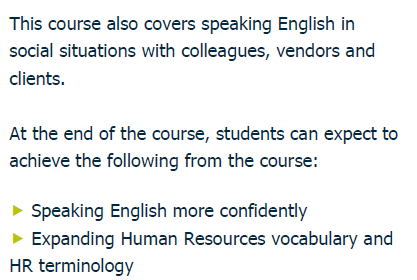 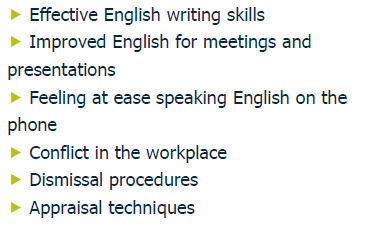